تحلیل و بهينه‌سازي سازه‌ي لبه حمله‌ي بال هواپیما در برابر برخورد پرنده با استفاده از نرم افزار LS DYNAحسن پاهنگهمهر 95
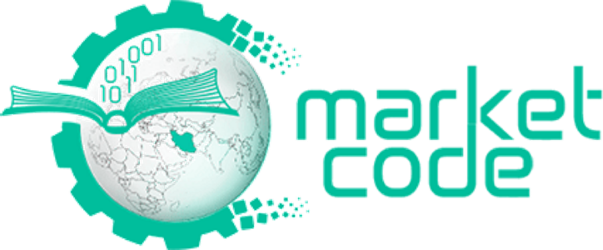 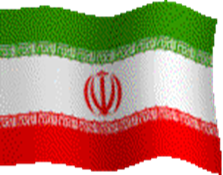 روش‌های عددی بر اساس شیوه گسسته سازی به انواع مختلفی تقسیم می‌شوند. مانند روش‌های لاگرانژی، اویلری لاگرانژی انتخابی و SPH.
هرکدام از این روش‌ها مزایا و معایب خاص خود را دارند و برای کاربردهای خاص نسبت به سایر روش‌ها ارجحیت دارند.
با بررسی مقالات منتشرشده درزمینه‌ی تحلیل برخورد پرنده در سال‌های اخیر، مشاهده می‌شود که محبوبیت روش SPH  در بین پژوهشگران در حال افزایش است.
توانمندیهای مدل نرم افزاری
نحوه ی تغییر شکل پرنده و بال پس از برخورد
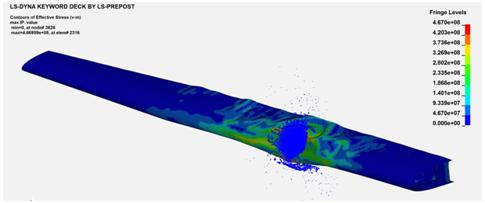 توانمندیهای مدل نرم افزاری
محاسبه تنش ایجاد شده در اثر برخورد در اجزای بال
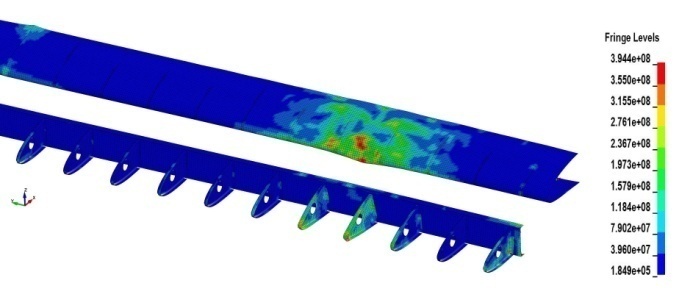 آنچه در این پروژه خواهید آموخت
1- اصول اولیه روش اجزای محدود
2- نحوه شبیه سازی با نرم افزار ال اس داینا
3- محاسبه تنش های ایجاد شده در اثر برخورد
4- محاسبه تغییر شکل های ایجاد شده در اثر برخورد
نکات و الزامات
1- این  مدل از روش SPH برای مدل سازی پرنده استفاده کرده است.
2- خروجی ها با استفاده از نرم افزار ال اس داینا قابل مشاهده است.
3- آشنایی اولیه با نرم افزار ال اس داینا